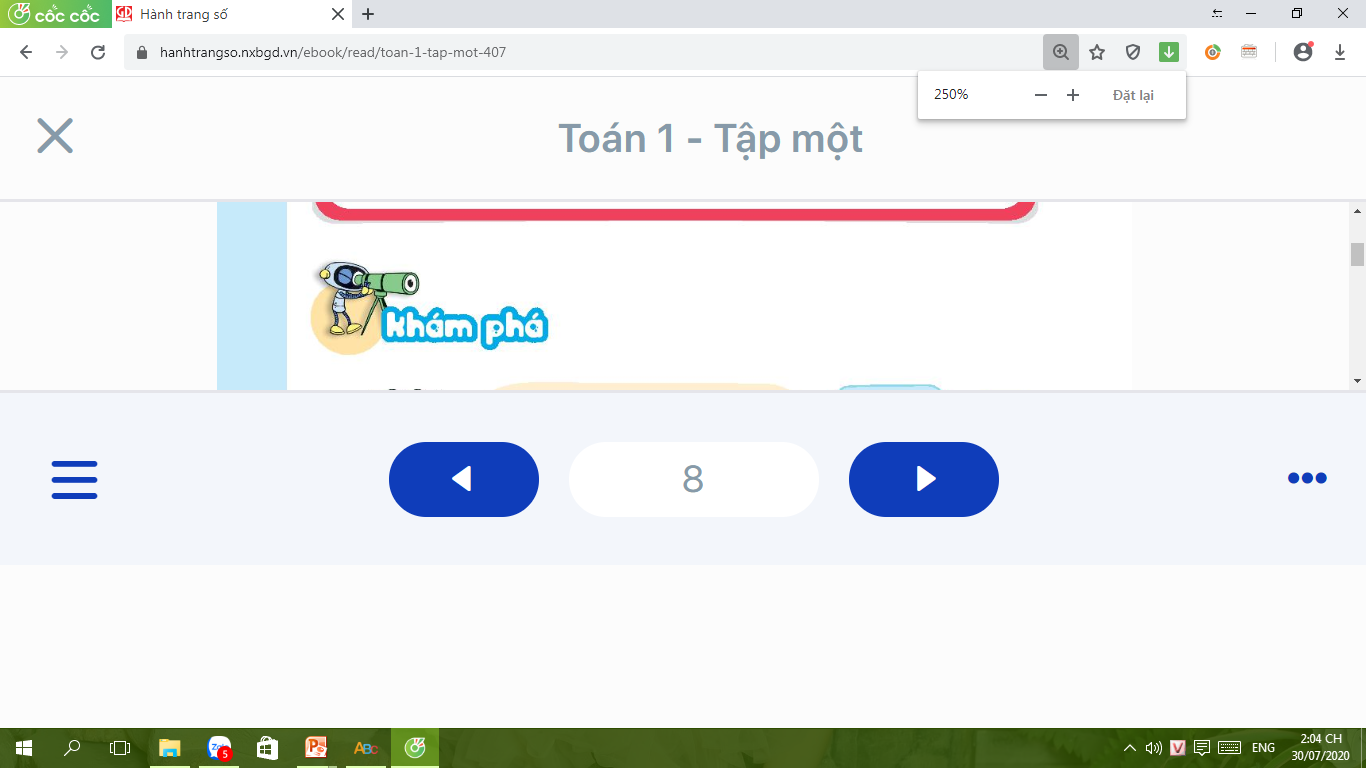 Số 0 trong phép cộng
a)
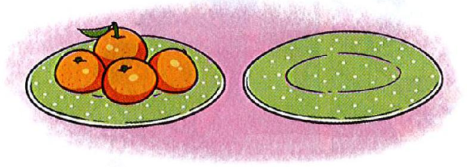 4 + 0 = 4
?
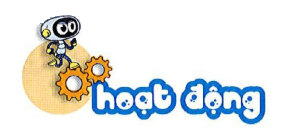 1
Tính nhẩm
= 6
0 + 4		2 + 3 		3 + 3
3 + 1		0 + 5		4 + 2
2 + 2		1 + 4		6 + 0
= 4
= 5
= 6
= 4
= 5
= 6
= 4
= 5
2
Số
?
7
7
7
7
7
7
7
3
Số
?
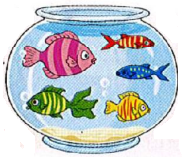 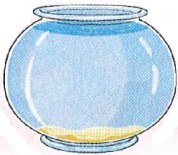 a)
0
5
5
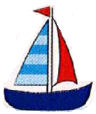 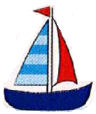 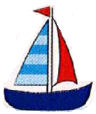 b)
+       =
+       =
?
?
?
?
?
?
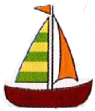 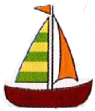 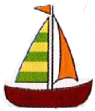 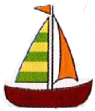 7
4
3
4
Tìm chuồng cho thỏ
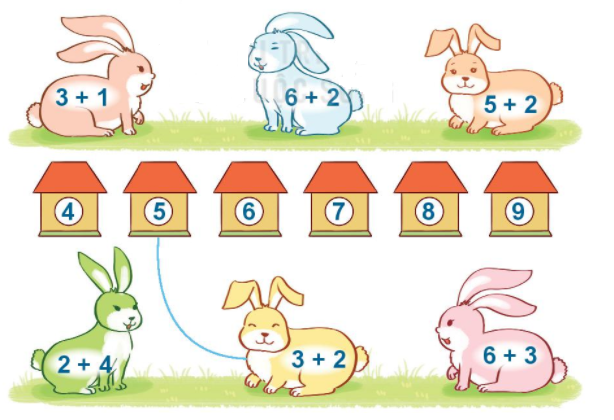